Wisconsin PROMISE Lessons Learned
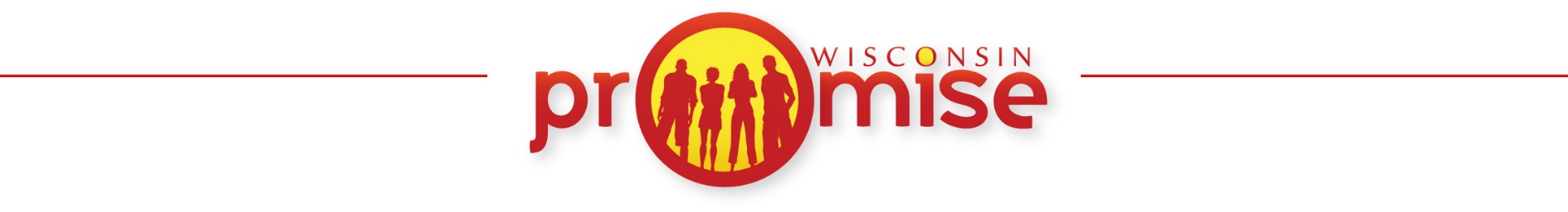 Emily A. Brinck. Ph.D.
Researcher
University of Wisconsin-Madison
Special Thanks
Ellie Hartman, Ph.D. 
Wisconsin PROMISE Grant Manager
Wisconsin Department of Workforce Development
Ellie2.Hartman@wi.gov

Also:
Wisconsin PROMISE Team
Predictors of Postschool Employment
Youth and family engagement, especially important for youth from diverse cultural and linguistic backgrounds (Achola & Greene, 2016)

Paid work experience and family expectations biggest predictors of postschool employment outcomes (Wehman et al., 2015)
[Speaker Notes: Moderate Predictors

Inclusion in general education
Paid employment/work experiences
Overall transition programs
Vocational education 

Potential level of importance
Career awareness
Interagency collaboration
Occupational course
Self-advocacy and self-determination
Self-care/independent living
Social skill training
Student support]
Wisconsin PROMISE
Connecting youth receiving Supplemental Security Income (SSI) to VR
Enrolled 2,024 youth ages 14, 15, and 16 
Half received services as usual
Half received Wisconsin Promise Services through DVR with interagency Resource Teams for at least 2.5 years
Employment Services (at least one paid job)
Work Incentives Benefits Counseling 
Financial Coaching
On the Job Social Skills Training
Family and self-advocacy training
Health Promotion
Interagency Resource Teams included youth, family, DVR, school, long term care, mental health, foster care, juvenile justice, etc.
Employment Rates by Transition Services
PROMISE
Treatment (n = 1012) - 67%
Control (n = 1005) - 57%
VR 
VR Services (n = 1085) - 72%
No VR Services (n = 932) - 50%
School
IEP Transition Services (n = 1706) - 61%
No IEP Transition Services (n = 311) - 69%
Total (n = 2017) - 62%
[Speaker Notes: VR Services
African American youth 
48% with VR services
Of those with VR services, 75% ever employed
White youth
63% with VR services
Of those with VR services, 71% ever employed
Hispanic youth
52% with VR services
Of those with VR services, 61% ever employed

No VR Services
African American youth 
52% with no VR services
Of those with no VR services, 56% ever employed
White youth
37% with no VR services
Of those with no VR services, 43% ever employed
Hispanic youth
48% with VR services
Of those with VR services, 45% ever employed]
Implications
Schools and VR agencies can work together to better engage diverse communities in transition services and supports to improve postschool outcomes in education and employment.
PROMISE demonstrated engagement with diverse students receiving SSI through school and VR collaboration can improve active youth engagement in VR services, and ultimately improve employment outcomes (Livermore et al., 2020). 
As African American, Hispanic, and other individuals of color continue to experience discrepancies in social determinants of health, including in the area of employment (Bartik et al., 2020; Rice et al., 2019), it is important to highlight situations, services, and supports where employment rates for people of color are higher and/or increase through interventions and supports.
(Chan et al., 2016; Rumrill et al., 2017)
Promise lessons Learned Highlights
Paid Work Experiences while in High School - Data

Promise increased DVR service rates 
May 2018: 100% of Promise youth in treatment group had a DVR case (80% still open) compared to 32% youth in control group (51% case still open)

DVR services were correlated with higher employment rates

Employment Rates
60% of Promise treatment youth had Wisconsin unemployment insurance (UI) reported wages from 4/1/14 to 3/31/18 compared to 49% in the control group
(Chan et al., 2016; Rumrill et al., 2017)
Promise lessons Learned HighlightsPart 1
Paid Work Experiences while in High School - Recommendations

Ensure youth receive supplemental security income (SSI) are informed of and connected to school to, school-to –work transition services for which they are eligible

Transition-age youth receiving SSI can be identified by the Social security Administration (SSA) and for youth receiving Medicaid because they are on SSI by the state Medicaid agency

Once a youth is referred to DVR, implement rapid engagement and motivational interviewing to increase youth interaction with employment services 
Likelihood of connecting youth to paid employment
(Chan et al., 2016; Rumrill et al., 2017)
Promise lessons Learned HighlightsPart 2
Work Incentives Benefits Counseling and Financial Planning - Data


Youth who met with a Work Incentives Benefits Specialist had twice as many Jobs

Youth who met with a financial coach had twice the total weekly earnings
(Chan et al., 2016; Rumrill et al., 2017)
Promise lessons Learned HighlightsPart 3
Work Incentives Benefits Counseling and Financial Planning - Recommendations

Increase funding for work incentive planning assistance (WIPA)

Integrate financial coaching and planning in work incentives benefit counseling

Use a consult/coaching model to share information about benefits and financial planning

Train local SSA and Medicaid income maintenance workers
(Chan et al., 2016; Rumrill et al., 2017)
Promise lessons Learned Highlights Part 4
Supporting the Family of Youth Receiving SSI and Improve Access to Transition Resources and Improved Expectations and Outcomes – Data

Increased expectations:
91% of families who completed the WI Promise family advocacy training agreed the training elevated their expectations of what is possible for their child after high school

Higher employment Rates
Training families on employment possibilities for youth with disabilities, and about how to access needed resources and services; related to higher youth employment rates
(Chan et al., 2016; Rumrill et al., 2017)
Promise lessons Learned HighlightsPart 5
Supporting the Family of Youth Receiving SSI and Improve Access to Transition Resources and Improved Expectations and Outcomes – Recommendations

SSA and Medicaid Targeted Case Management
Include resources to help support family members in navigating existing resources and services 
Provide information on employment possibilities for youth with disabilities
Targeted case managers
Focus on resources and supports that help improve education, employment, and financial self-sufficiency
(Chan et al., 2016; Rumrill et al., 2017)
Promise lessons Learned HighlightsPart 6
Goal must extend beyond employment to financial self-sufficiency – Data

Promise youth with an Individual Development Account (IDA, match saving account) were more likely to be employed (85%)
Compared to individuals who do not have an IDA (44%)
(Chan et al., 2016; Rumrill et al., 2017)
Promise lessons Learned HighlightsPart 7
Goal Must Extend Beyond Employment to Financial Self-Sufficiency - Recommendation

In addition to Work Incentives Benefits Counseling and Financial Planning

Youth receiving SSI should be connected to ways to build assets 
Achieve a Better Life Experience (ABLE) Accounts
Individual Development Account (IDA's) 
SSI Plan for Achieving Self-Sufficiency (PASS)
(Chan et al., 2016; Rumrill et al., 2017)
Promise lessons Learned HighlightsPart 8
Youth Training: Engaging Teens with Competing Priorities in Group Trainings can be Tough – Recommendations

Hold trainings where youth already are
Make multiple contacts to increase attendance
Gather basic information about each youth before the training
Consider the instructor to student ratio (recommend 6-10 youth/instructors)
Remove reading and language barriers 
Use active teaching strategies and multiple hands-on learning activities 
Add variety
Ensure every activity is inclusive of all youth, no matter their abilities
Break difficult concepts into small chunks
Relate information to real life examples
Let them break the rules, a little
Schedule regular breaks
Establish cell phone expectations
(Anderson et al., 2021)
Promise lessons Learned HighlightsPart 9
Engaging families with family advocates to help navigate services 

The role of family advocates can help provide shared life experiences with the families and individuals with disabilities
Foster trust and communication

Test this model in additional states
No Wrong Door?
Youth and families are eligible for many services and supports, but poverty can get in the way
Living day-to-day makes it difficult to jump through the required hoops to access needed services
Training and services are not always user friendly, and do not always account for the hardships of poverty:
Trauma
Basic needs
Ambivalence
Training structure (theory vs. hands-on, practical instruction)
Truly meeting youth/family where they are at
References
Anderson, C. A., Brinck, E. A., Trainor, A., Hartman, E. C., Schlegelmilch, A., & Roskowski, M. (2021). Connecting Youth Receiving SSI to Transition Services: The Role and Perspective of Family Advocates. Rehabilitation Counselors and Educators Journal, 24416
Achola, E.O. & Green, G. (2016). Person-family centered transition planning: Improving post-school outcomes to culturally diverse youth and families. Journal of Vocational Rehabilitation, 45, 173-183.
Bartik, A.W., Bertrand, M., Lin, F., Rothstein, J. & Unrath, M. (2020). Measuring the labor market at the onset of the COVID-19 crisis. Paper prepared for the Brookings Papers on Economic Activity (BPEA) Conference, June 2020. 
Dutta, A., Gervey, R., Chan, F., Chou, C., & Ditchman (2008). Vocational rehabilitation services and employment outcomes for people with disabilities: A United States study. Journal of Occupational Rehabilitation, 18, 326-334.
Hartman, E., Schlegelmilch, A., Roskowski, M., Anderson, C. A., & Tansey, T. N. (2019). Early findings from the Wisconsin PROMISE project: Implications for policy and practice. Journal of Vocational Rehabilitation, 51, 167-181.
Honeycutt, T., Sevak, P., & Rizzuto, A. (2019). Provision of Pre-employment Transition Services: Vocational Rehabilitation Agency Variation in the First Program Year of Reporting. Washington, DC: Mathematica Center for Studying Disability Policy. 
Kaya, C., Chan, F., Rumrill, P., Hartman, E., Wehman, P., Iwanaga, K., Pai, C., & Avellone, L.  (2016).  Vocational rehabilitation services and competitive employment for transition-age youth with autism spectrum disorders. Journal of Vocational Rehabilitation, 45, 73-83.
Livermore, G., Honeycutt, T., Mamun, A. & Kauff, J. (2020). Insights about the transition system for SSI youth from the national evaluation of Promoting Readiness of Minors in SSI (PROMISE). Journal of Vocational Rehabilitation, 52, 1-17.
Rice, S., Sims, L., Weisman, H., & Polson, E. (2019). Accounting for Race: A new way to compare the financial health of households in states. Prosperity Now Scorecard. Retrieved from: https://prosperitynow.org/sites/default/files/resources/2019_Scorecard_State_Report.pdf
Rumrill, P.D., Merchant, D., Kaya, C., Chan, F., Hartman, E., & Tansey, T. (2017). Demographic and service-related correlates of competitive employment outcomes among state-federal vocational rehabilitation clients with learning disabilities: A purposeful selection logistic regression analysis.  Journal of Vocational Rehabilitation, 47, 123-143.
Test, D. W., Mazzotti, V. L., Mustian, A. L., Fowler, C. H., Kotering, L., & Kohler, P. (2009). Evidence-based secondary transition predictors for improving postschool outcomes for students with disabilities. Career Development for Exceptional Individuals, 32, 160-181. 
Wehman, P., Sima, A., Ketchum, J., West, M., Chan, F., & Lueking, R. (2015). Predictors of successful transition from school to employment for youth with disabilities. Journal of Occupational Rehabilitation, 25, 323-334.
Resources
Wisconsin PROMISE Lessons Learned - https://promisewi.com/success/
Wisconsin PROMISE Video Stories - https://promisewi.com/videos/
Transition Guide: Get Where You Want to Go -https://beforeage18.org/transition-guide/
Online Self-Advocacy Modules - https://beforeage18.org/self-advocacy-training/
Online Family Advocacy Modules - https://beforeage18.org/family-advocacy-training/
Online Work Incentive Benefits Counseling Youth and Family Tools - https://beforeage18.org/benefits-and-working/
Online Health and Wellness Youth and Family Tools - https://beforeage18.org/resources/#Topic_Health
Online Soft Skills Tool - https://www.dol.gov/odep/topics/youth/softskills/ 
Online Service Provider Tools and Tips - https://promising-practices.com/